Lecture 19
CSE 331
Oct 13, 2023
Respond to project group members
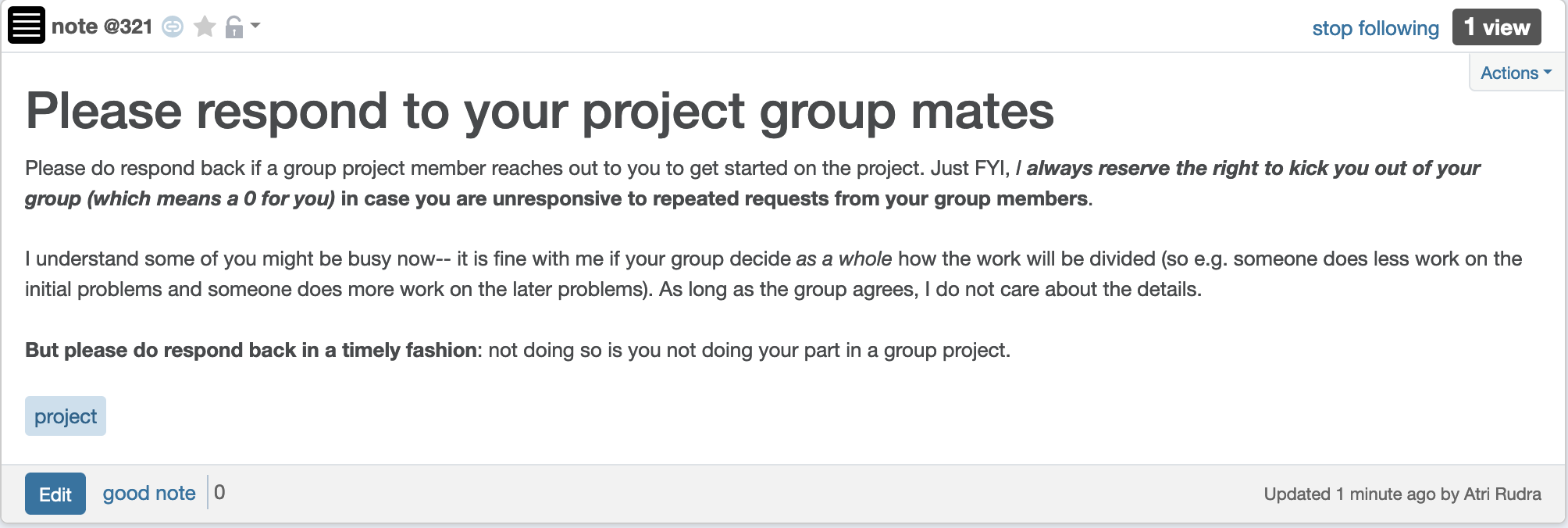 Delay in grading Quiz 1
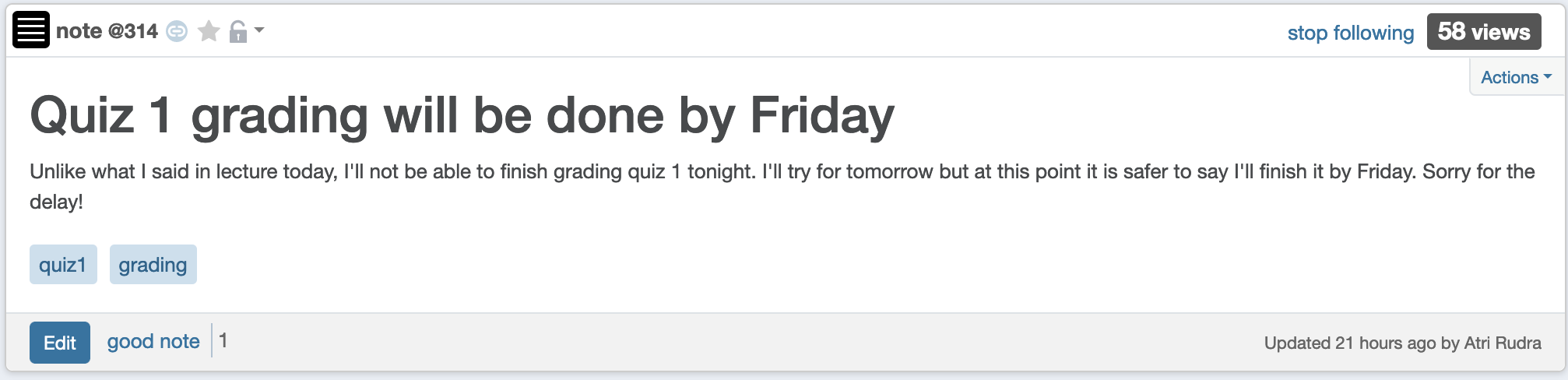 Questions?
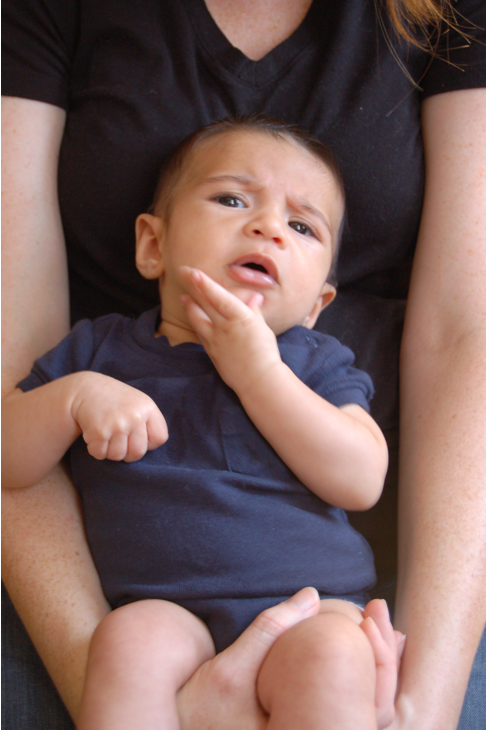 Shortest Path Problem
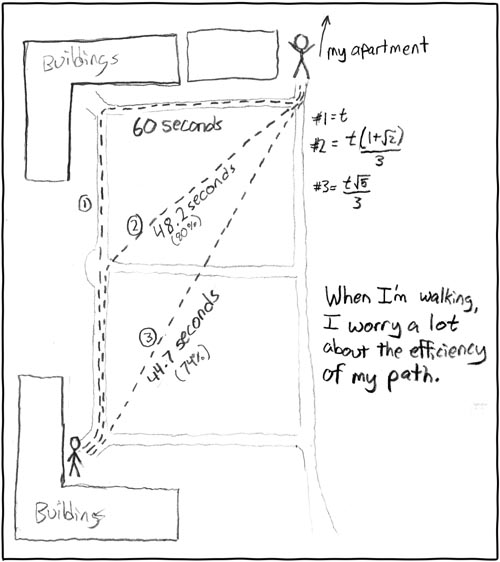 http://xkcd.com/85/
Another more important application
Is BGP a known acronym for you?
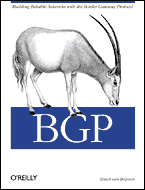 Routing uses shortest path algorithm
Shortest Path problem
s
s
s
100
Input: Directed graph G=(V,E)

          Edge lengths, le for e in E

          “start” vertex s in V
w
w
5
5
5
15
15
u
u
u
Output: Length of  shortest paths from s to all nodes in V
Dijkstra’s shortest path algorithm
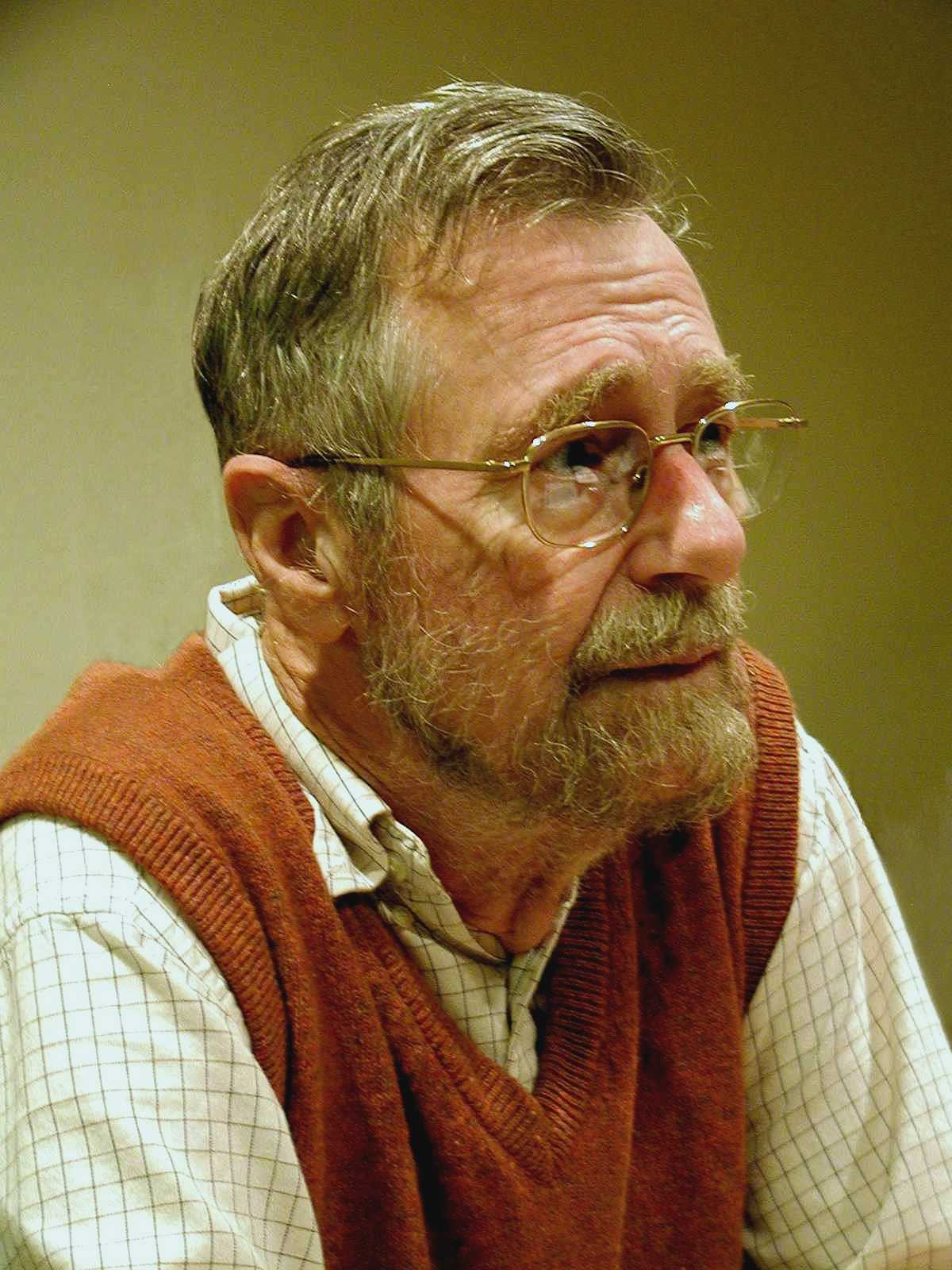 E. W. Dijkstra (1930-2002)
Questions/Comments?
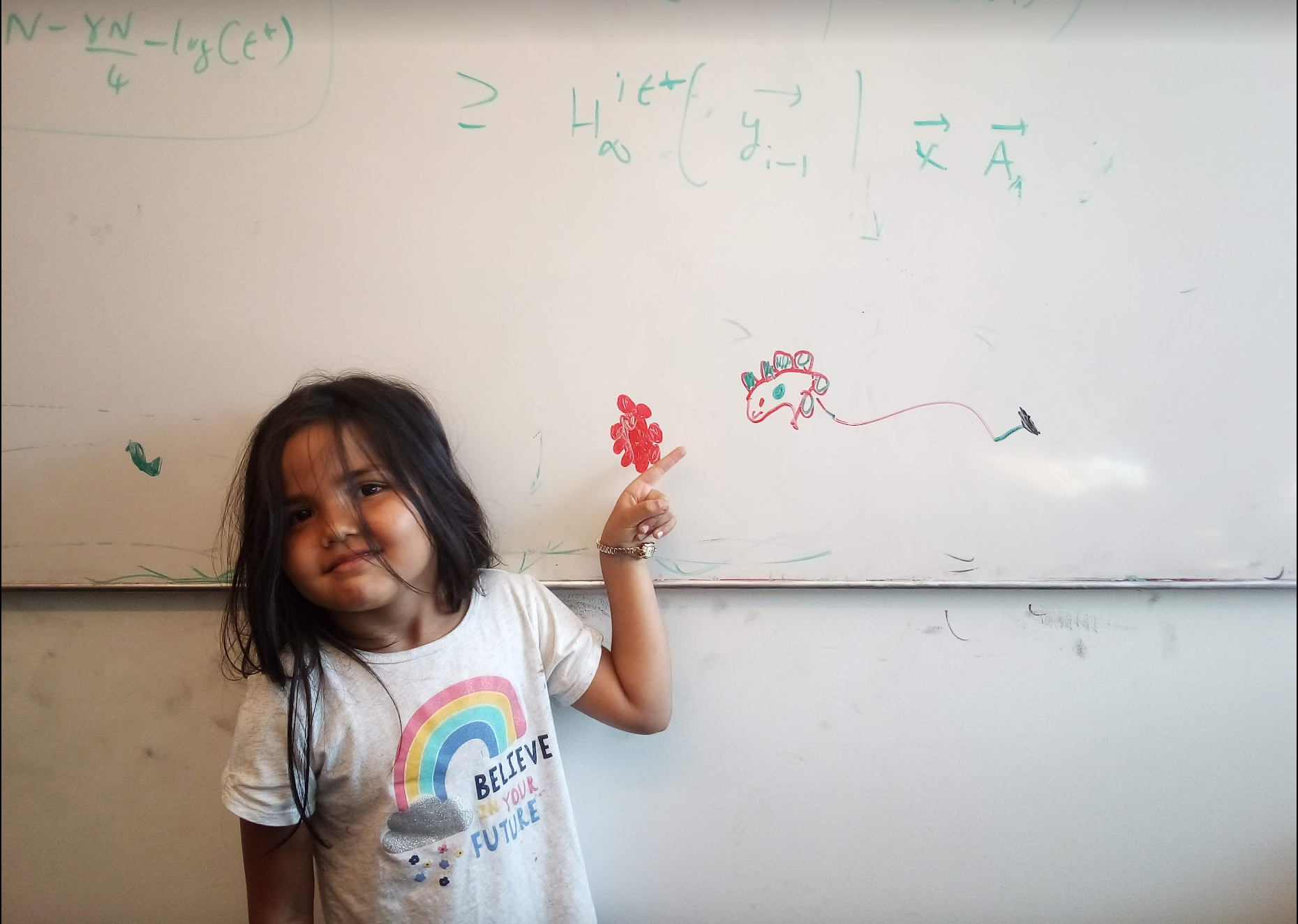 On to the board…
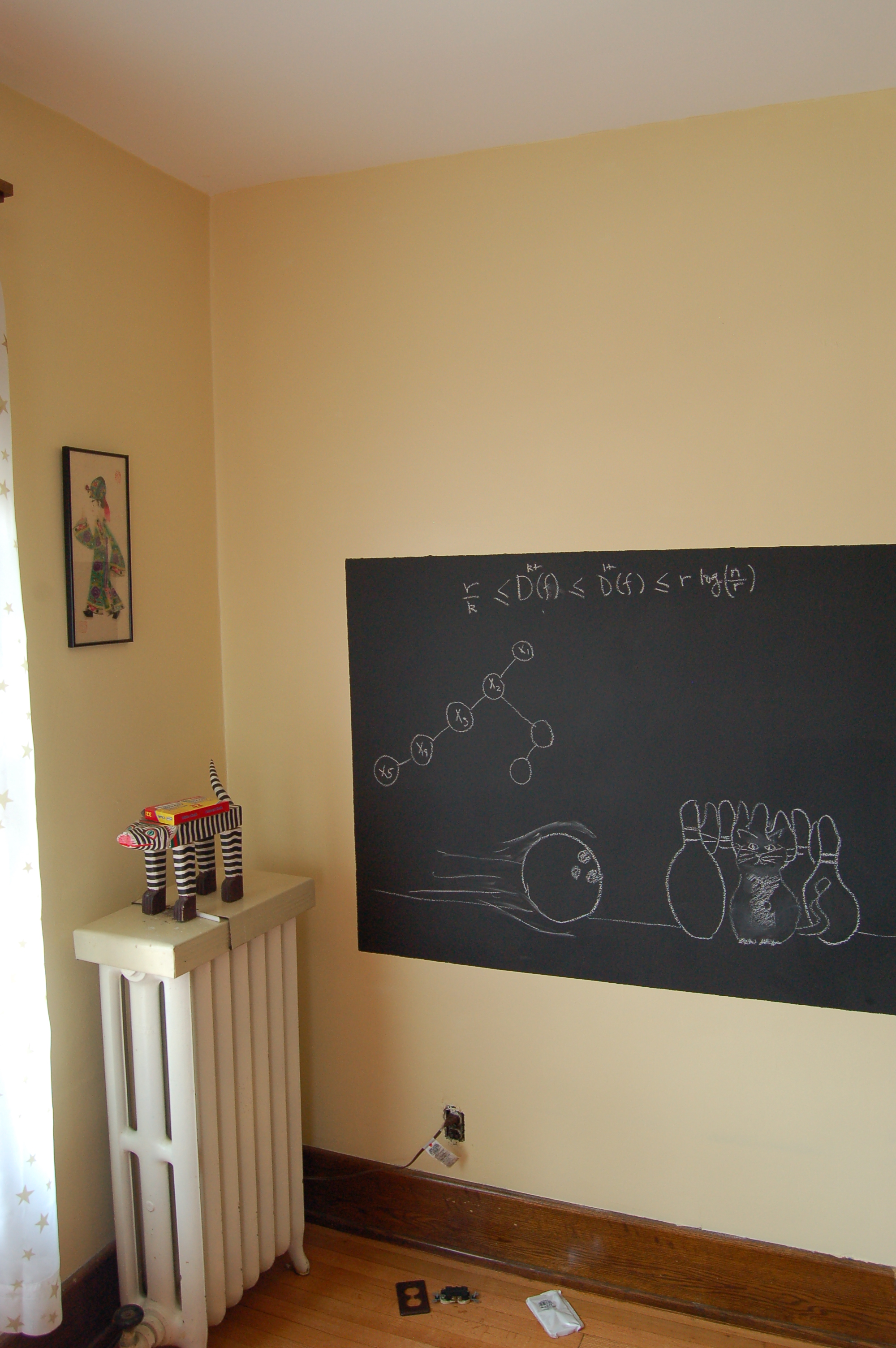 Towards Dijkstra’s algo: part ek
Determine d(t) one by one
s
d(s) = 0
u
x
y
Towards Dijkstra’s algo: part do
Determine d(t) one by one
s
100
3
4
u
x
y
Not making any claim on other vertices
Towards Dijkstra’s algo: part teen
Determine d(t) one by one
R
Assume we know d(v) for every v in R
s
u
x
y
Compute an upper bound d’(w) for every w not in R
d(w)
w
Questions/Comments?
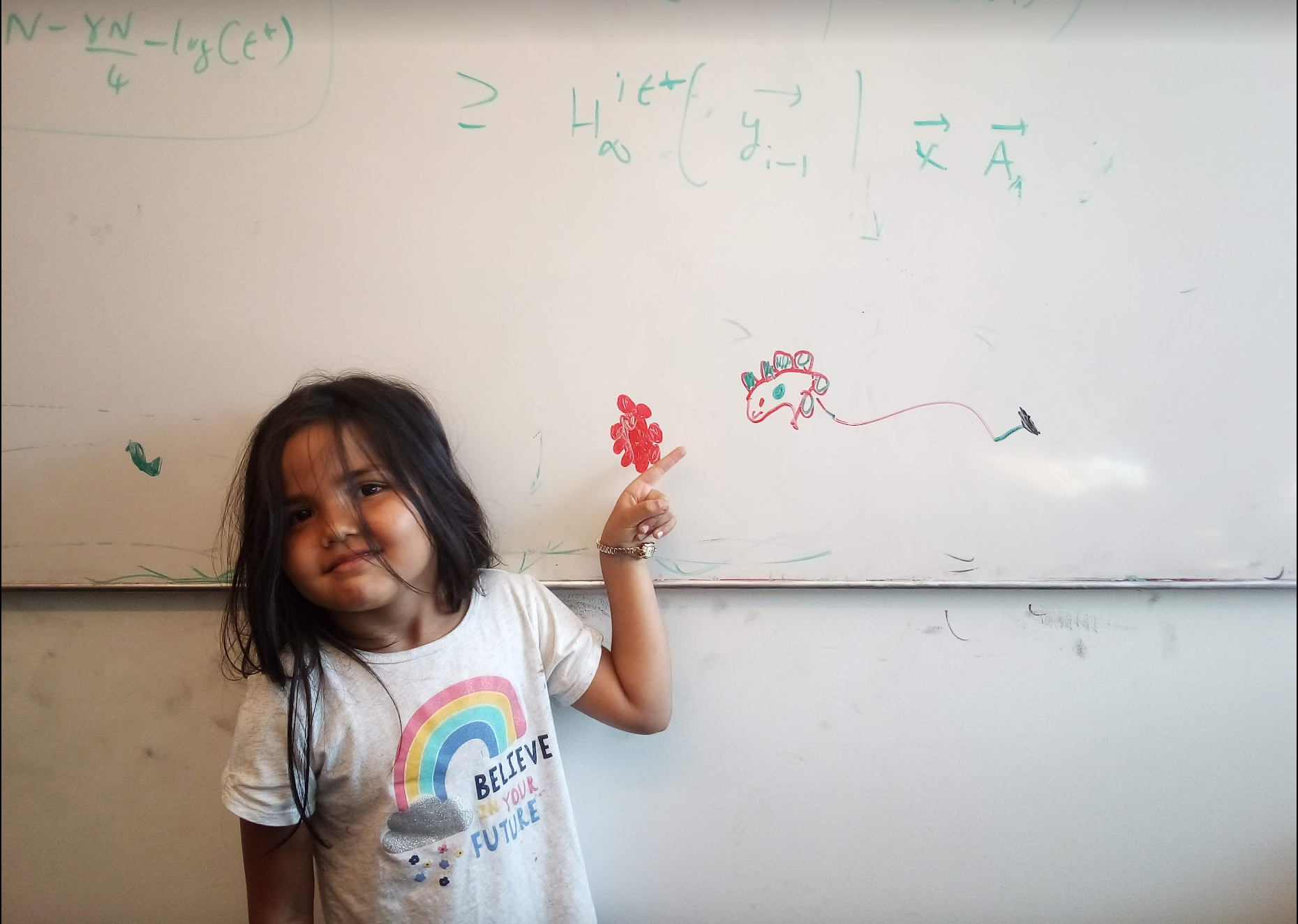